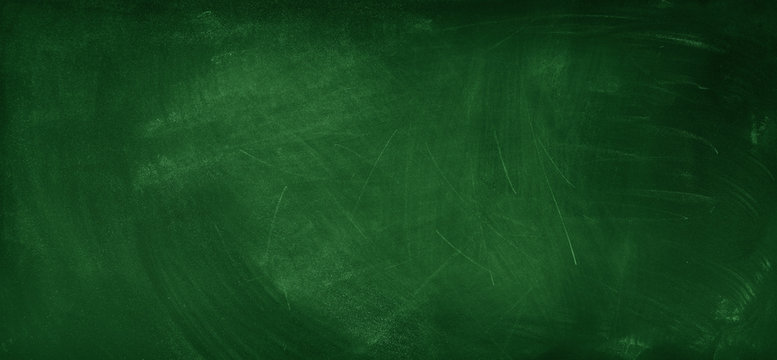 グシャの世界史探究授業　東南アジア③
大陸部②
カンボジア、ビルマ、タイ
大陸部各国ではどんなインド文化が
根付いていたのか？
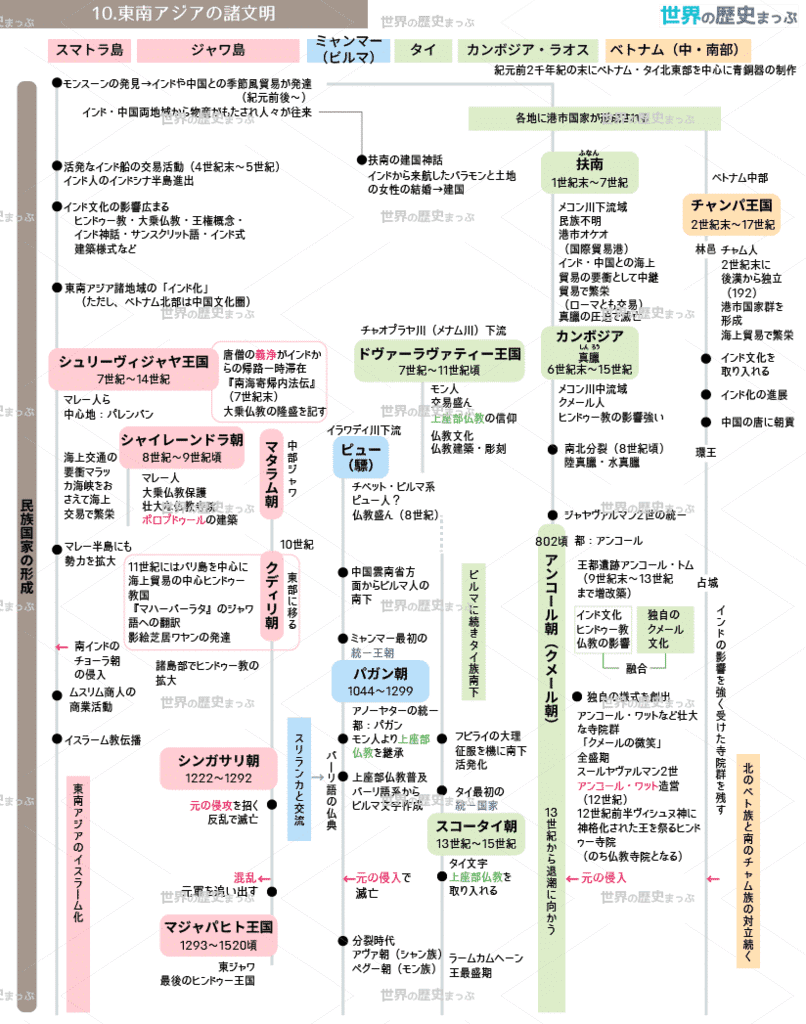 ここ
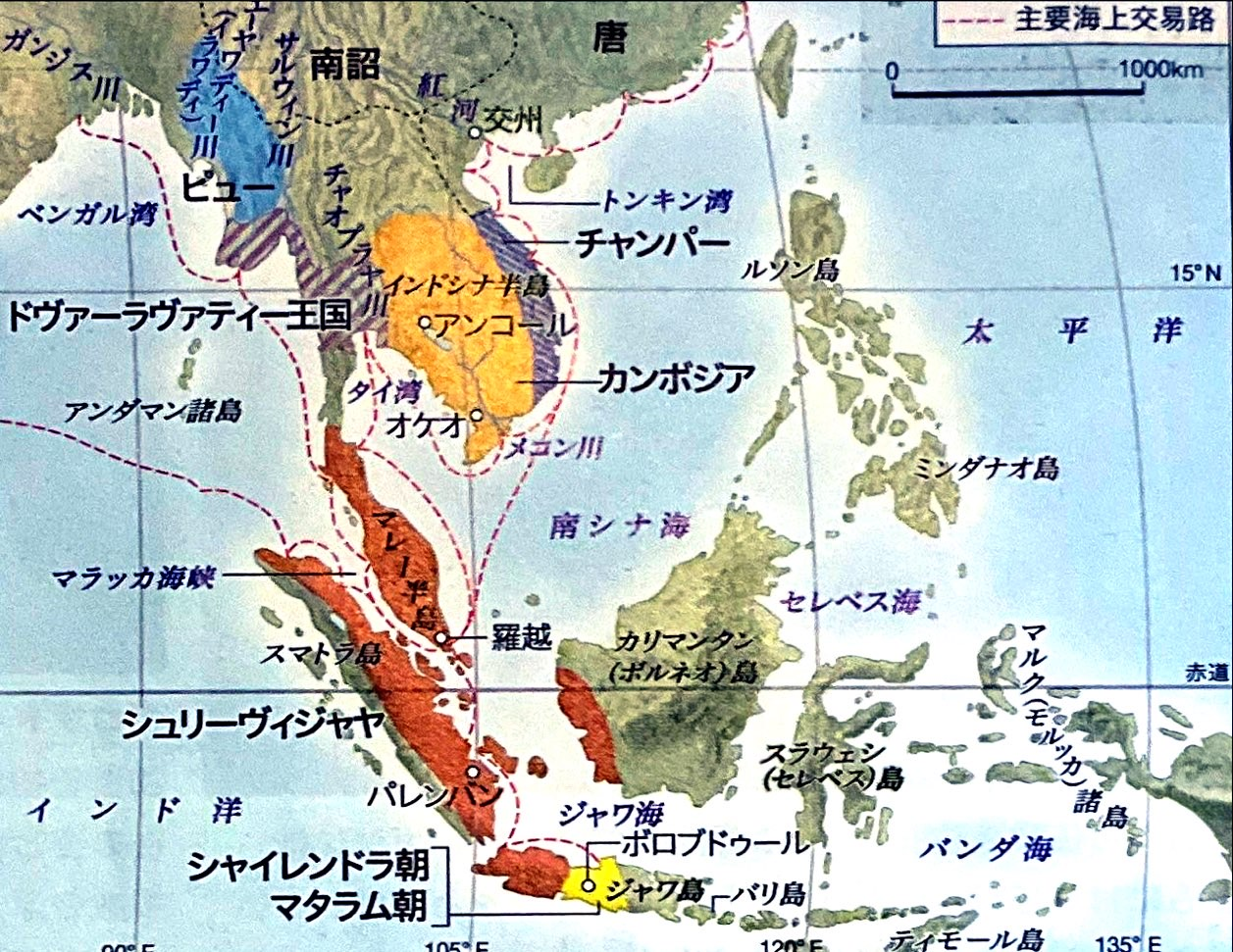 カンボジア
（真臘）
資料：『詳説世界史探究』山川出版社
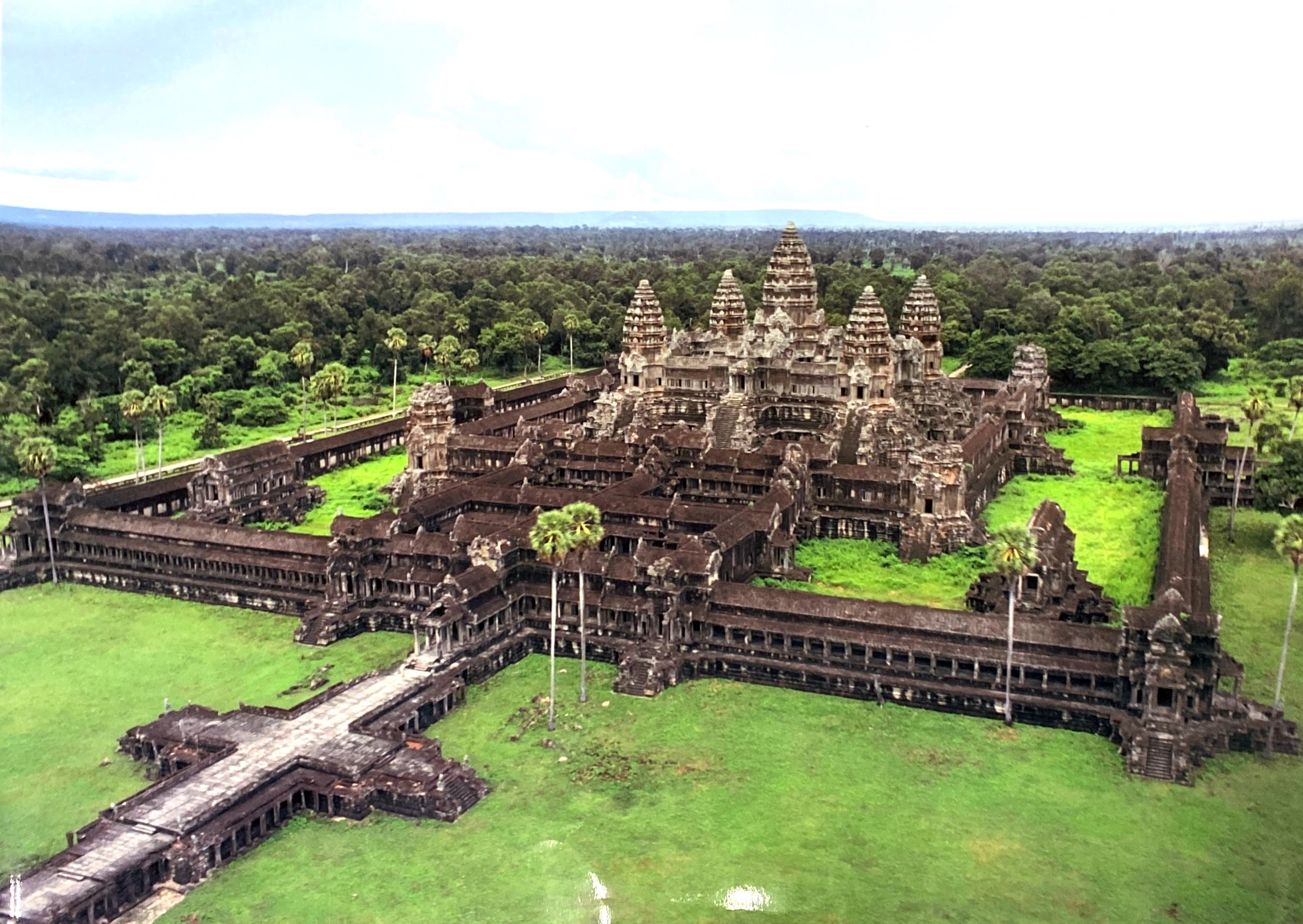 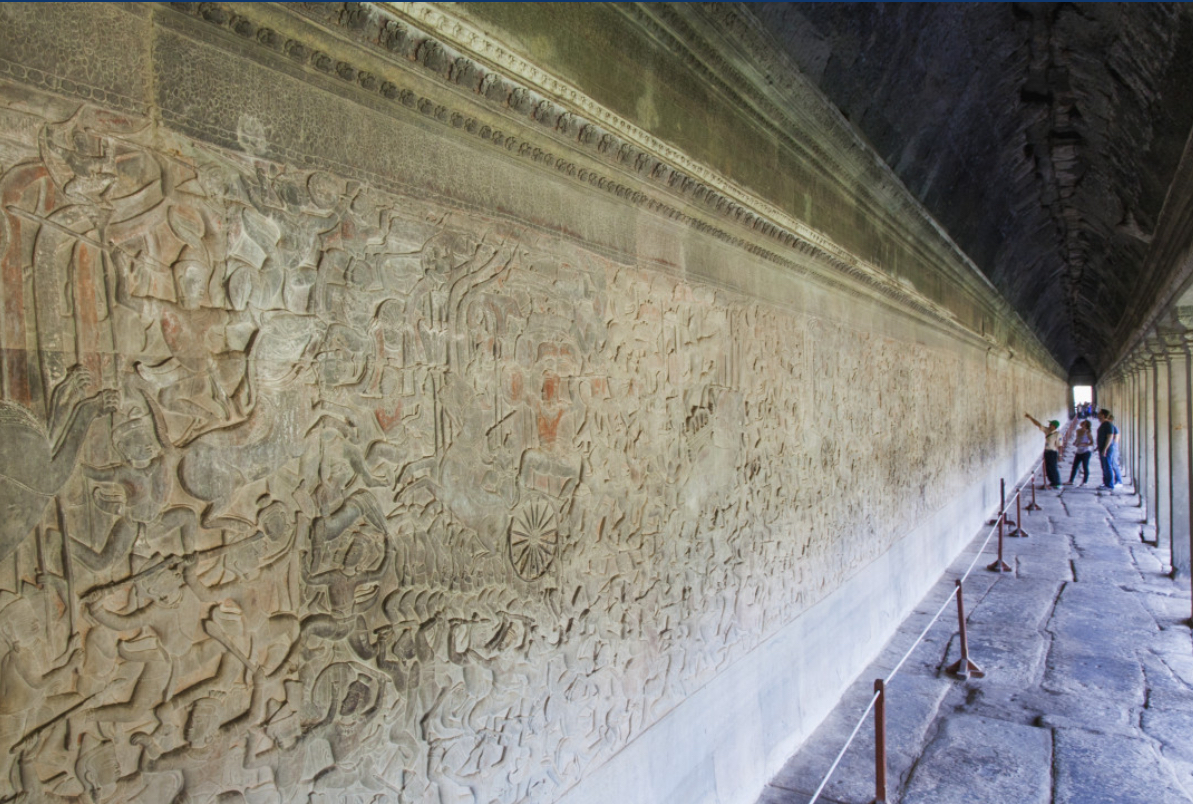 資料：『詳説世界史探究』山川出版社
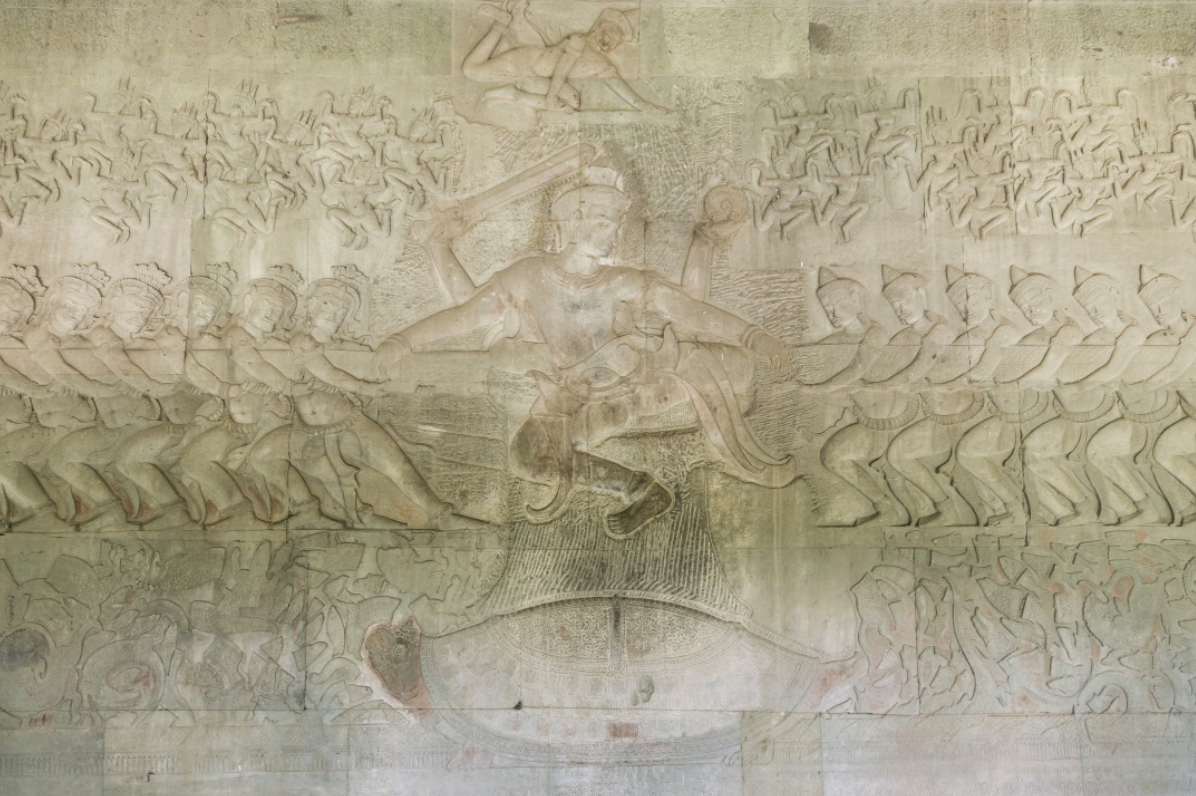 資料：『詳説世界史探究』山川出版社
アンコール遺跡
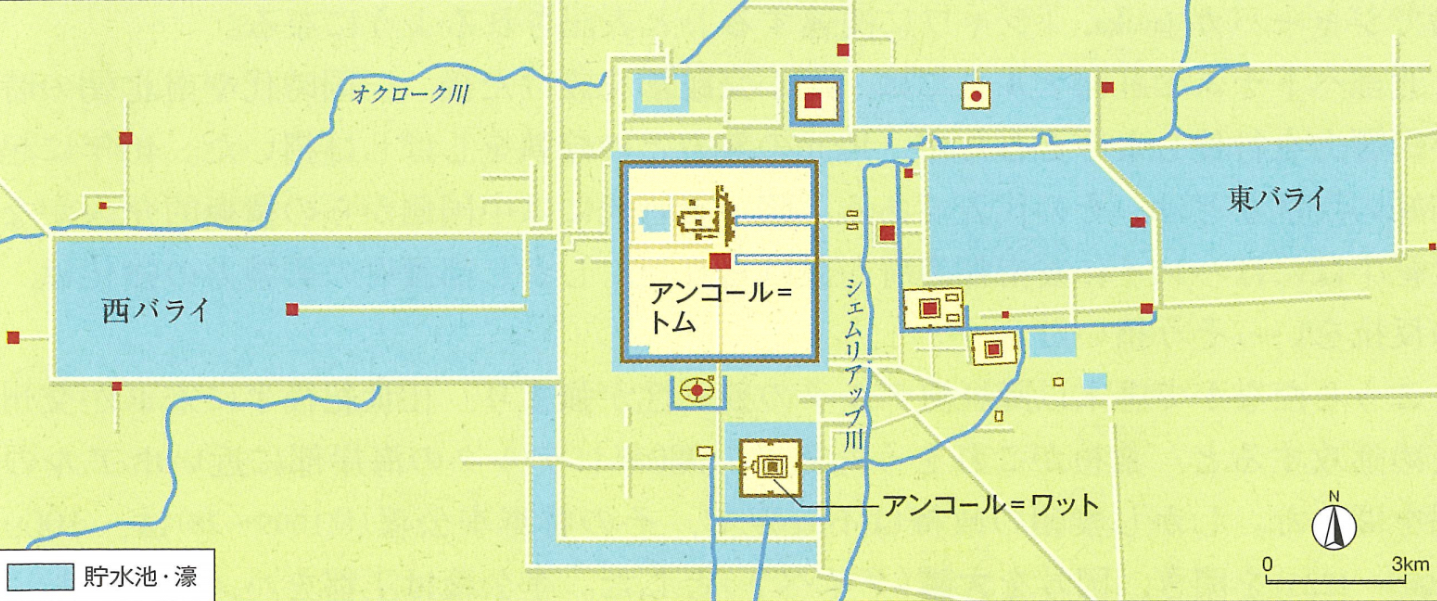 資料：『詳説世界史研究』山川出版社
寺院の役割
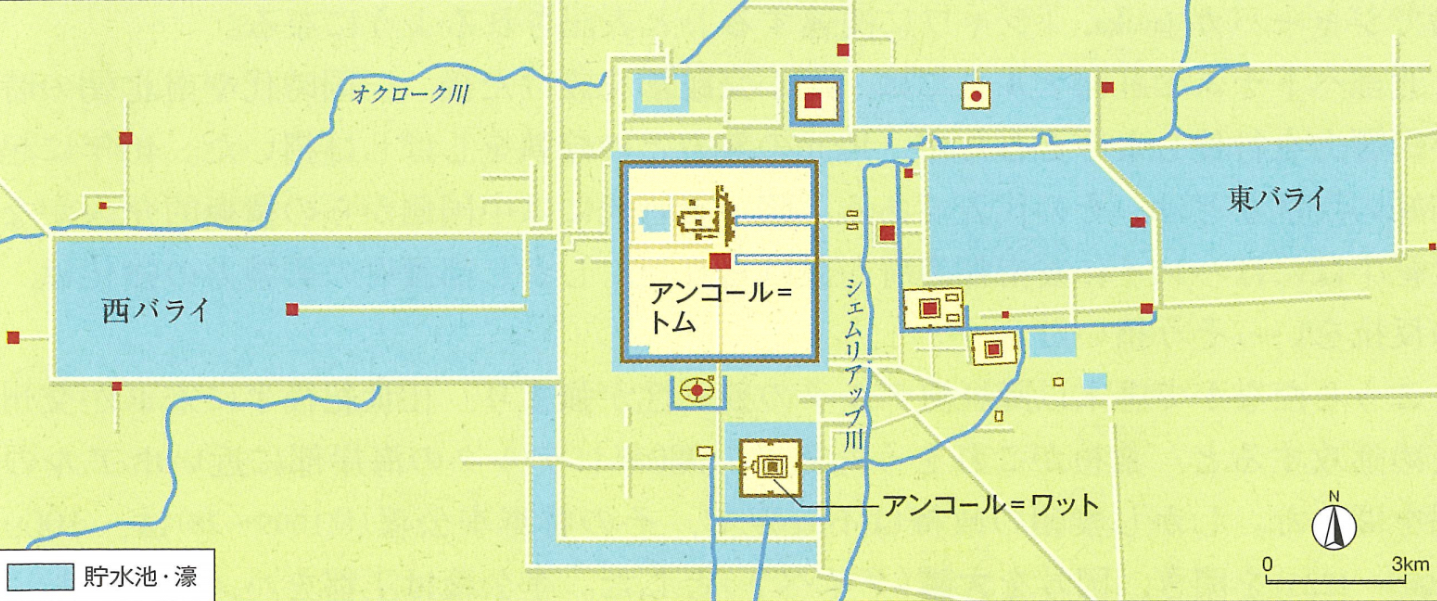 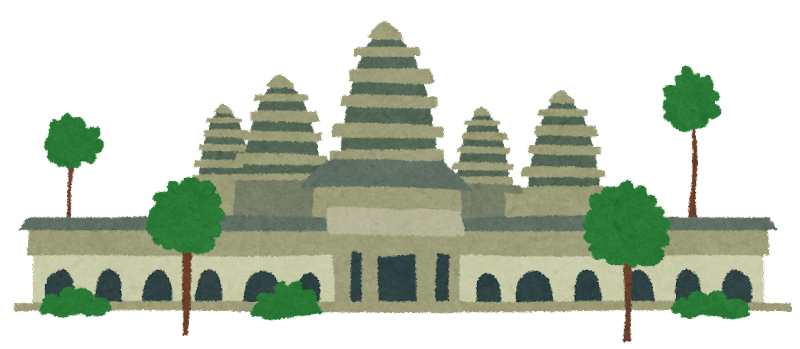 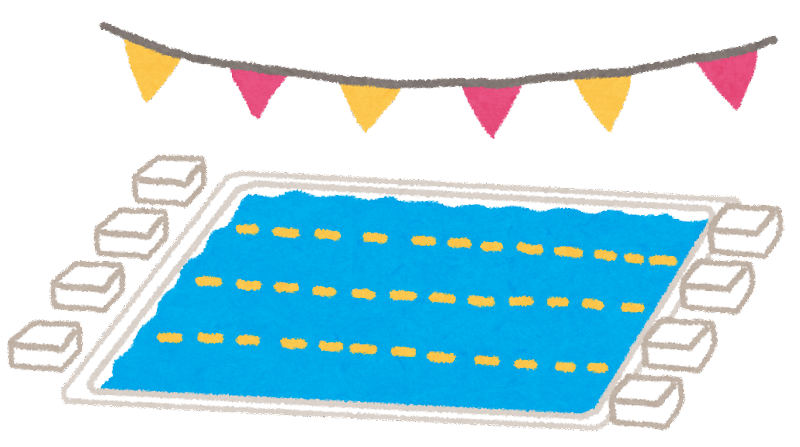 商業活動の場に
寺院
水浴場
乾季の
農業用水に
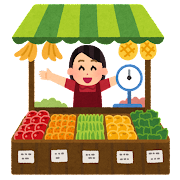 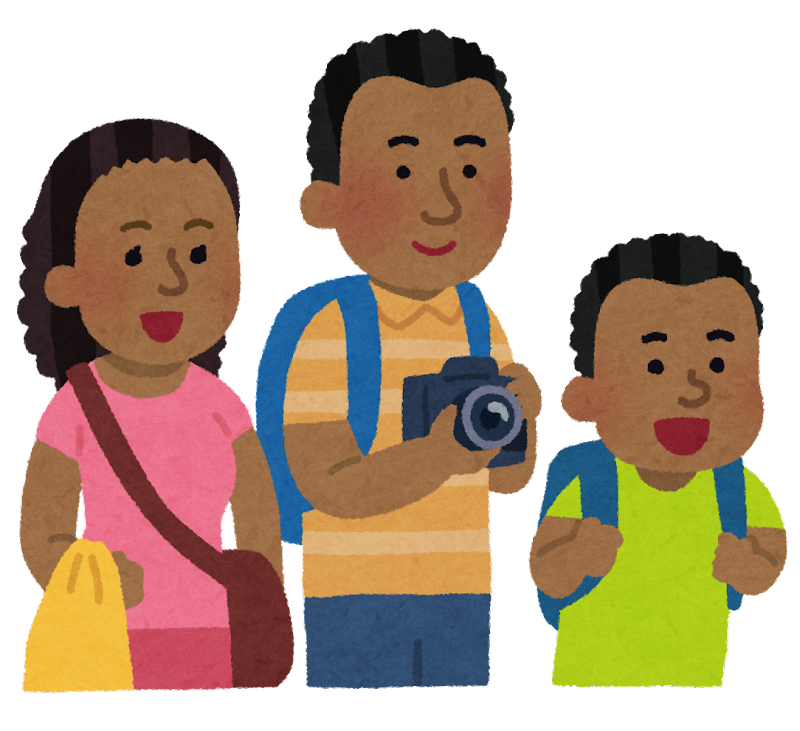 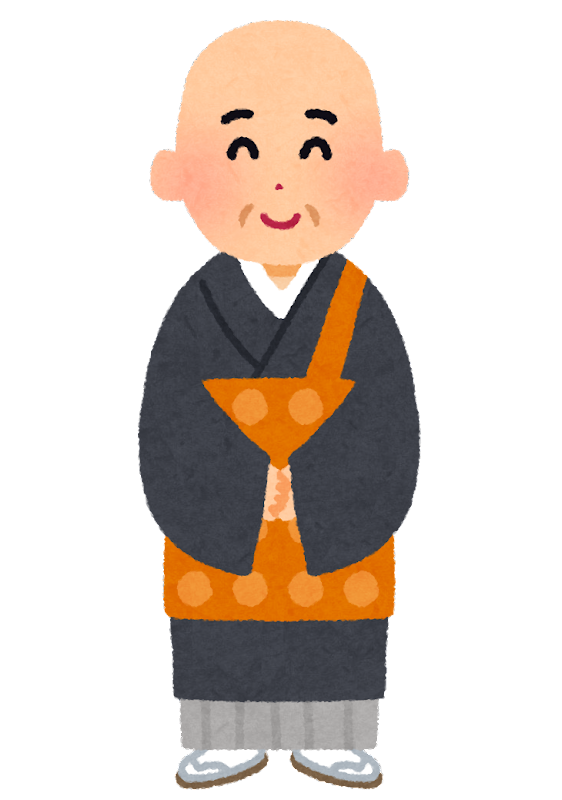 商売
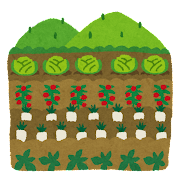 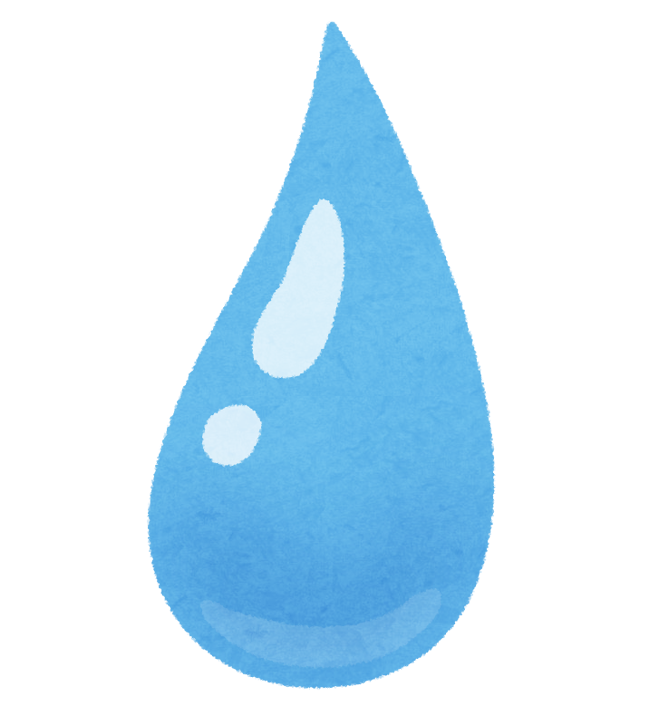 訪問者
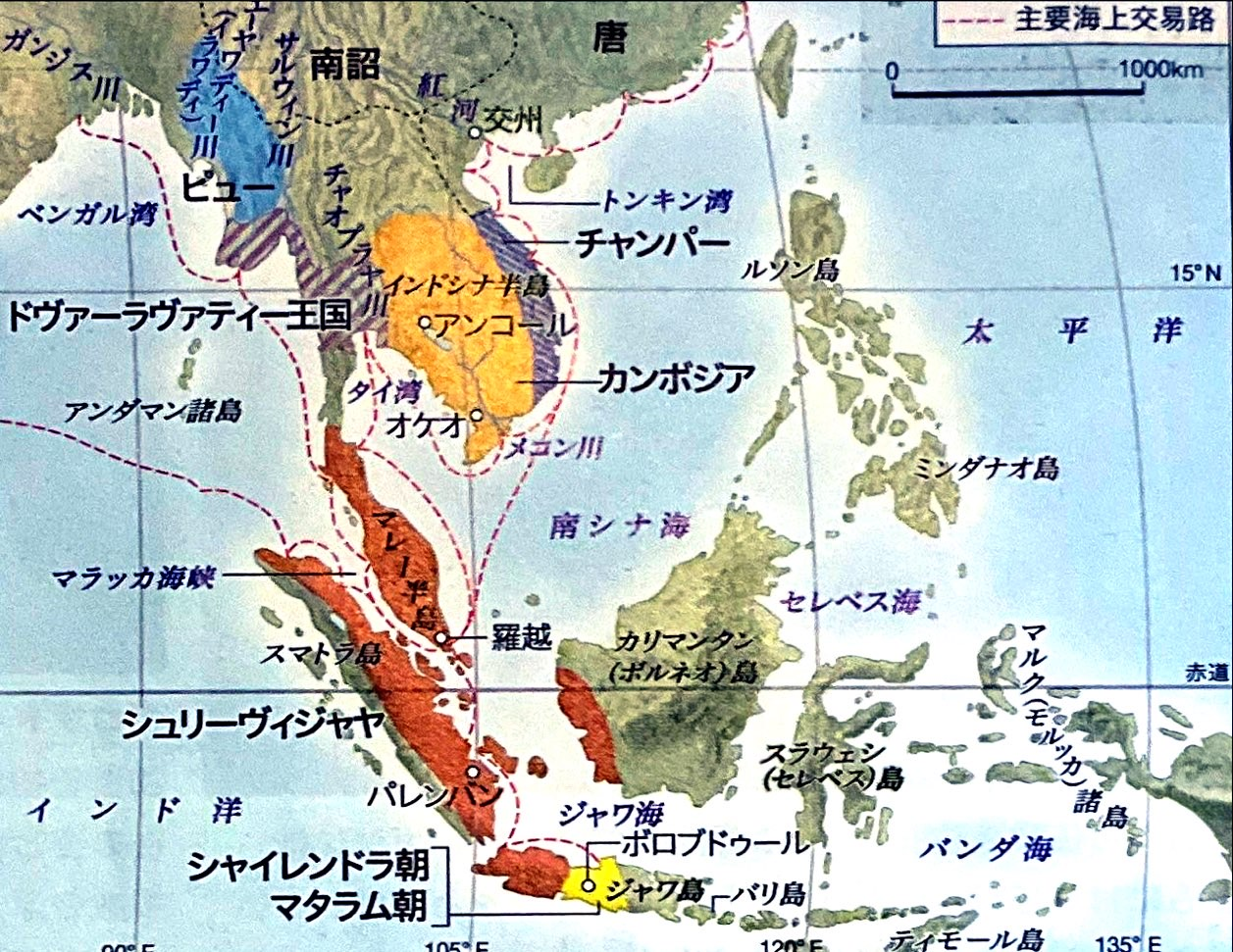 ピュー
資料：『詳説世界史探究』山川出版社
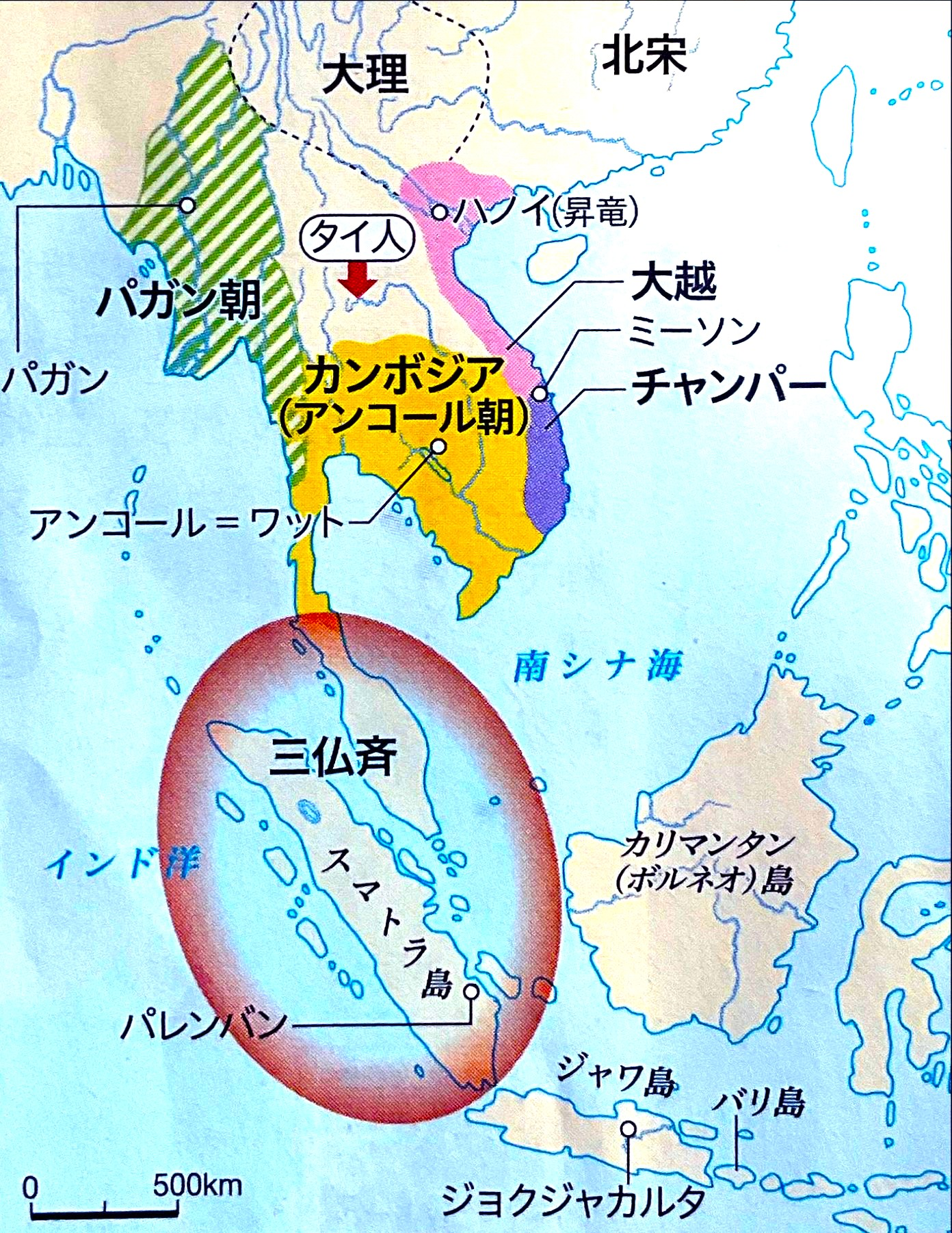 パガン朝
資料：『詳説世界史探究』山川出版社
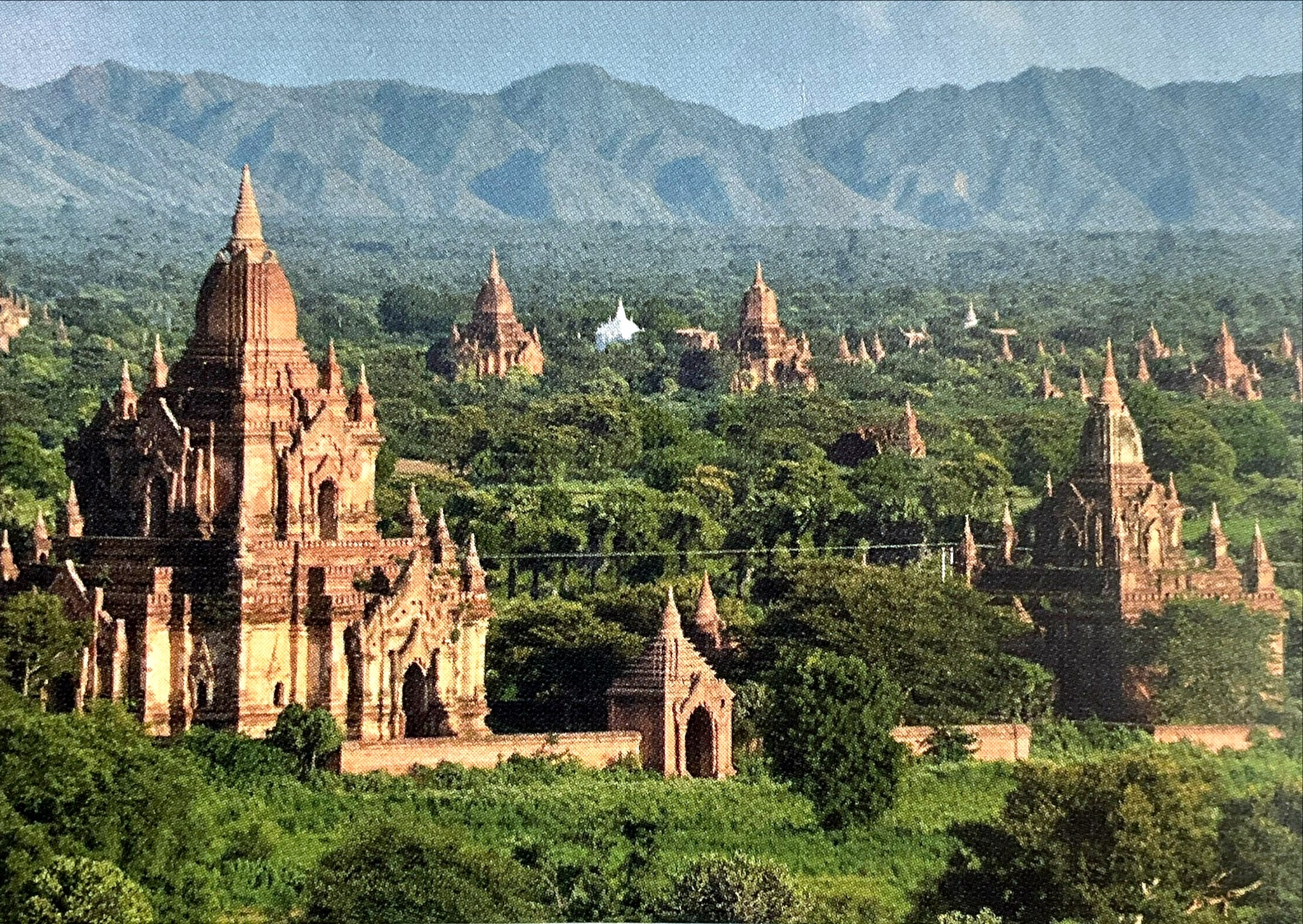 資料：『詳説世界史探究』山川出版社
パガン朝の滅亡
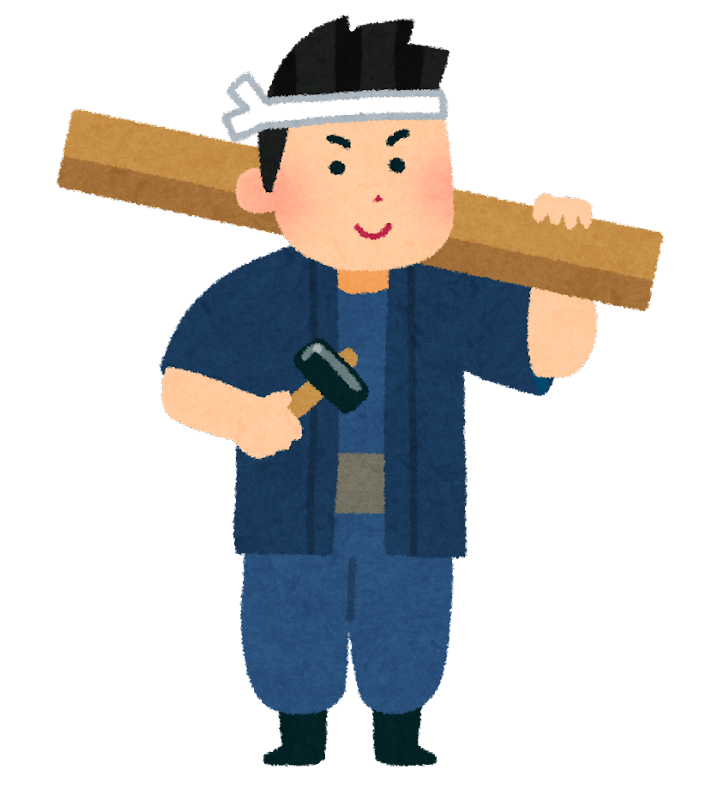 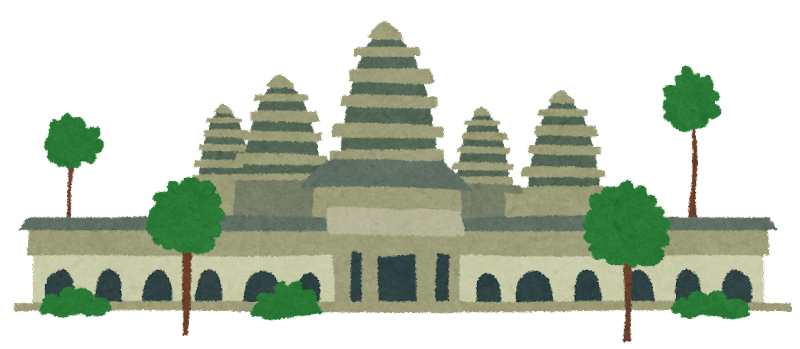 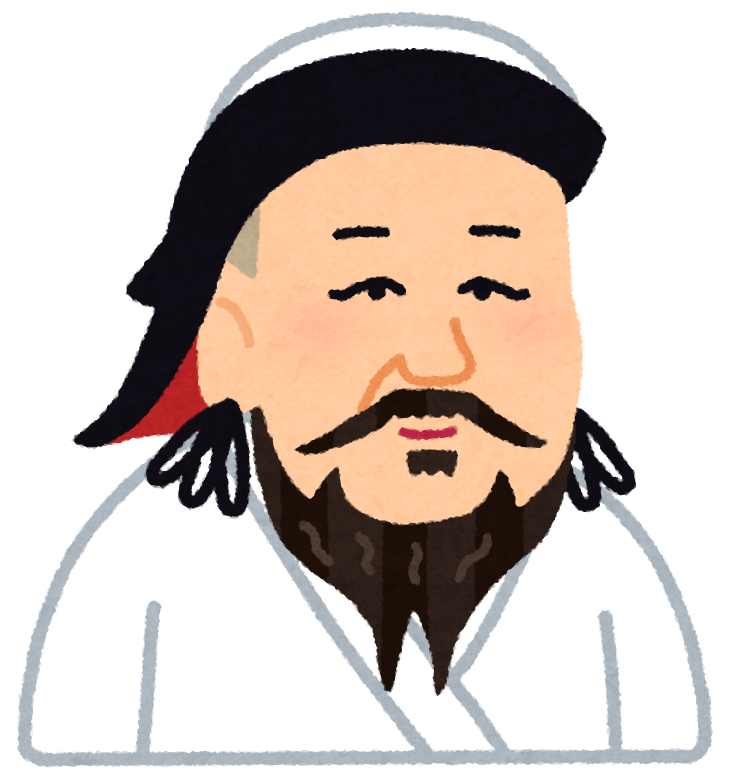 寺院の建設ラッシュ
フビライ＝ハン率いる元朝の侵攻で滅亡
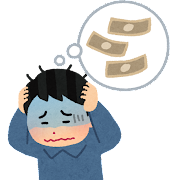 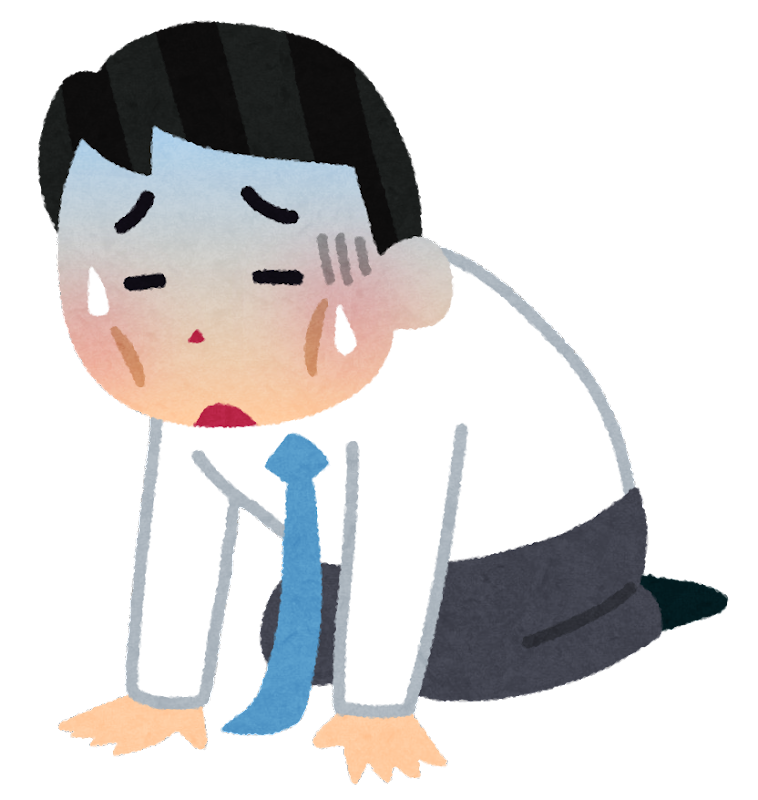 財政難
弱体化
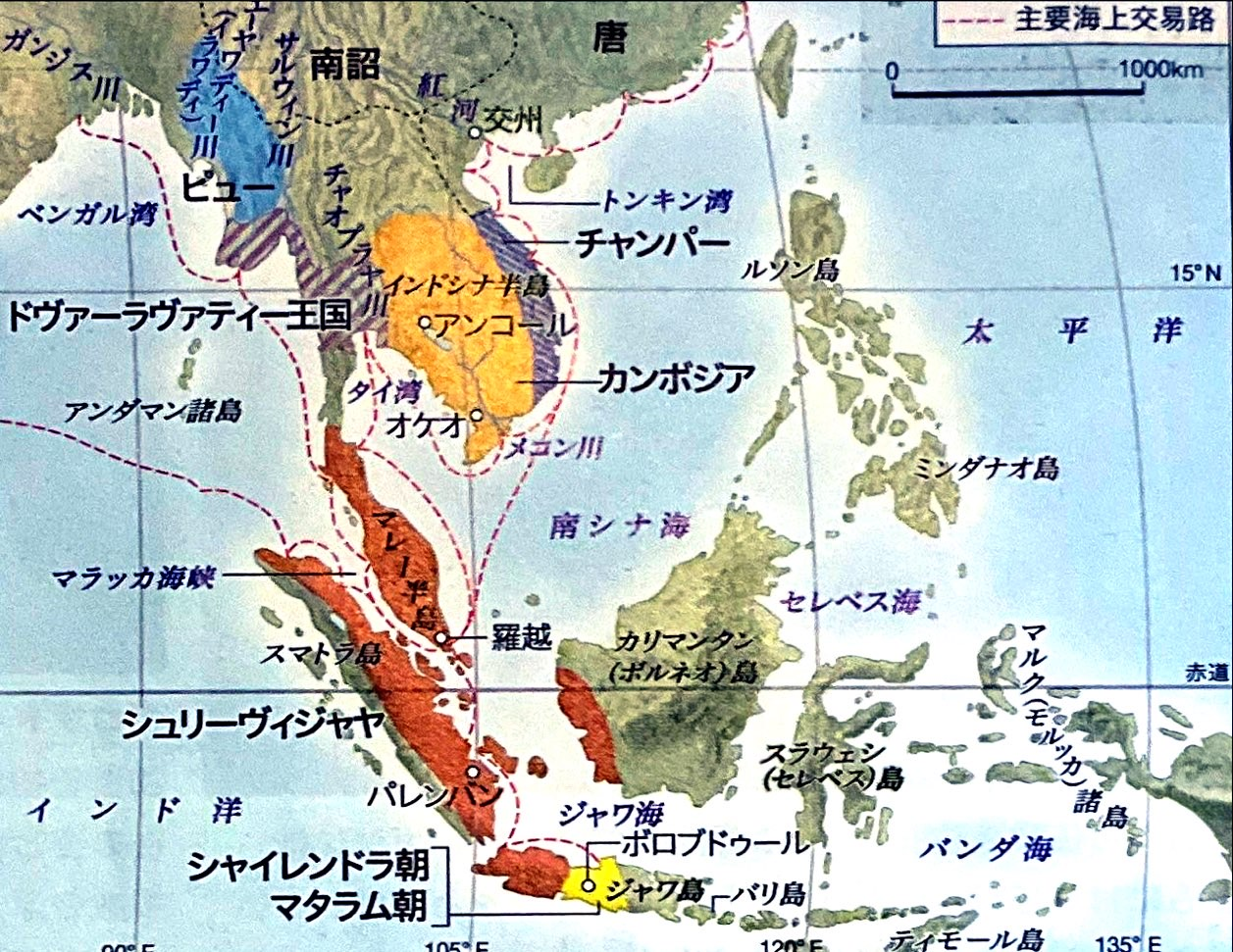 ドヴァーラヴァティー
資料：『詳説世界史探究』山川出版社
東南アジア
情勢の変化
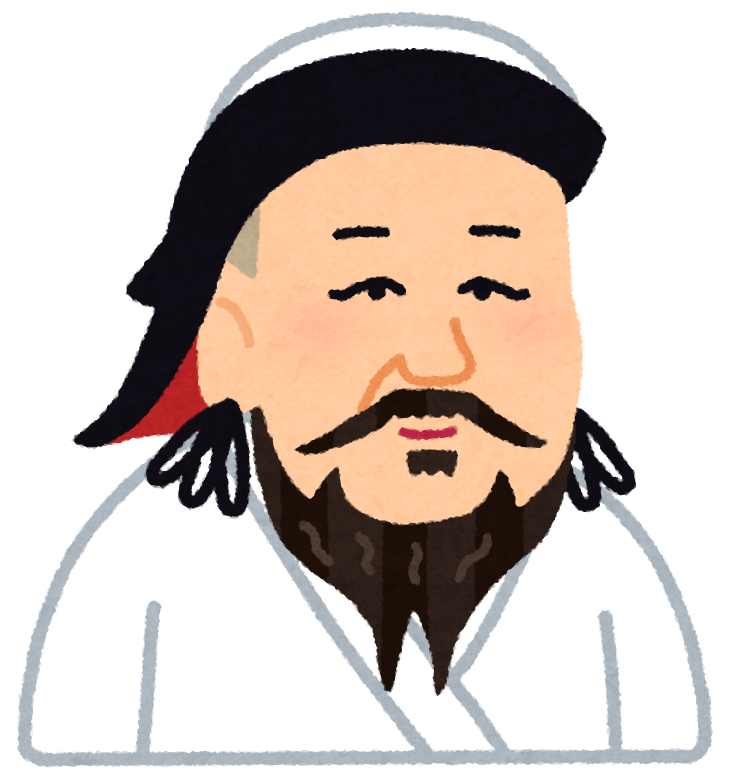 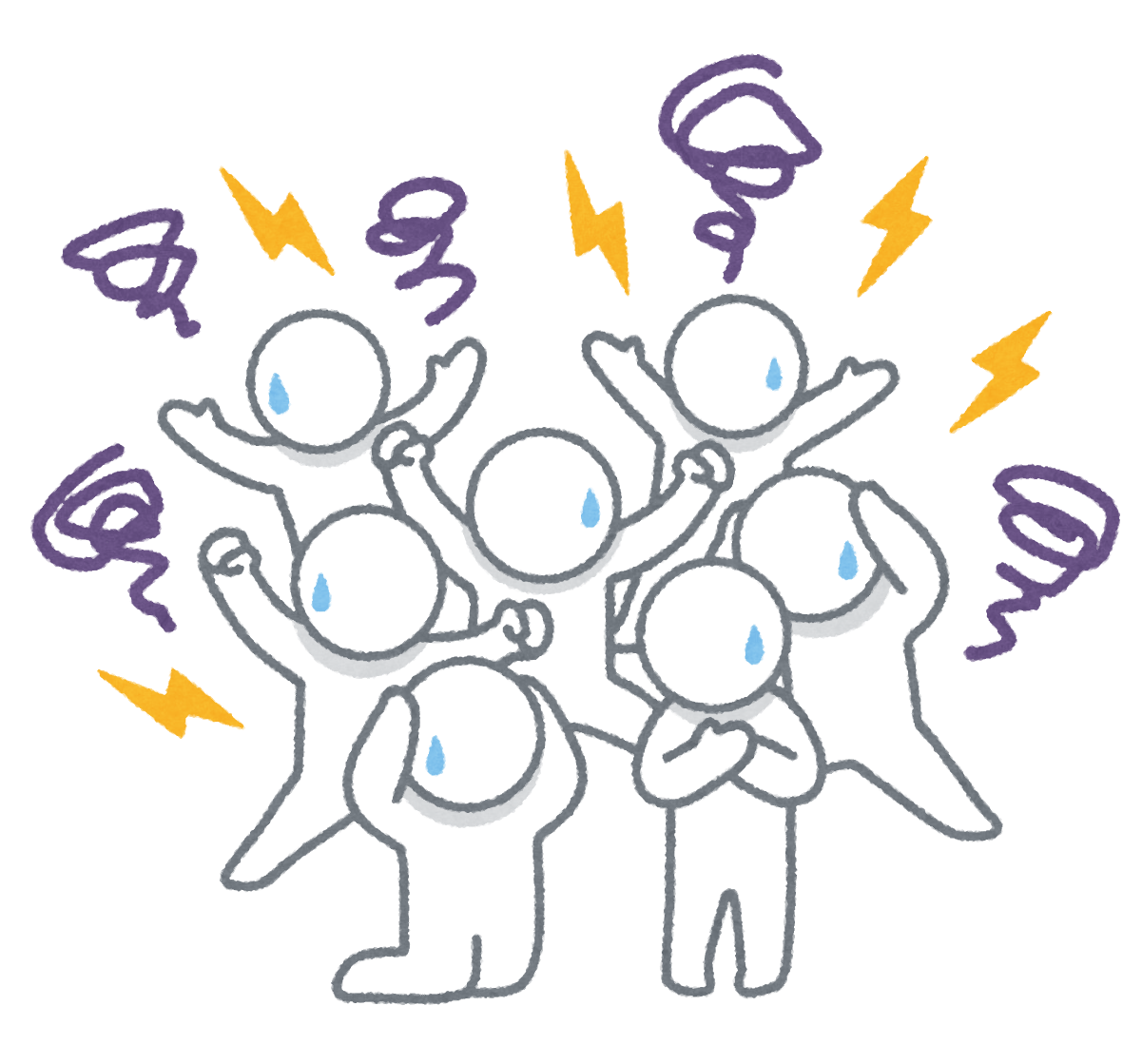 遠征
チャンパー
パガン朝
元王朝
大越国
など
混乱に乗じて…
タイ人の
スコータイ朝誕生
タイ人最古の王朝
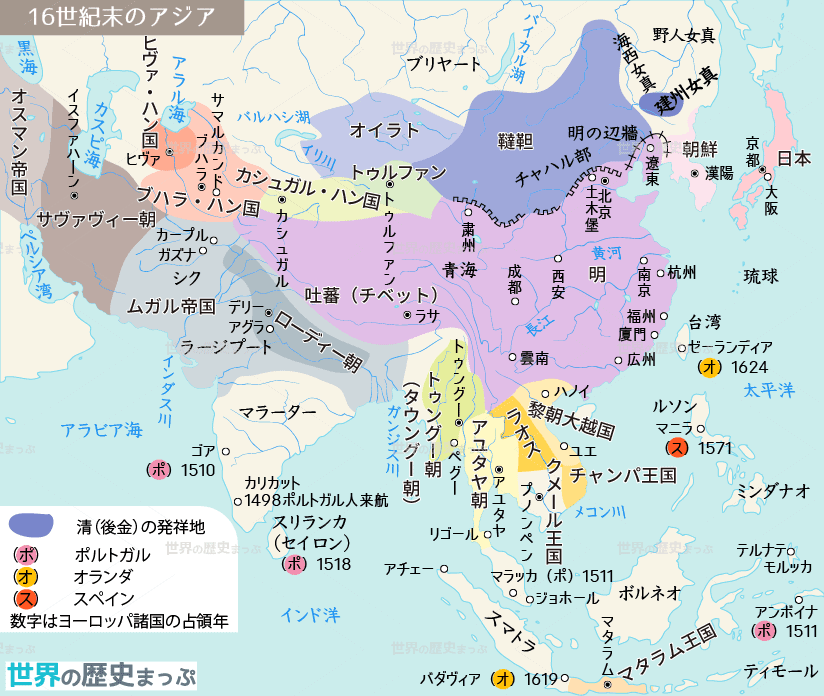 アユタヤ朝
東南アジアの国家形成（大陸部②）
カンボジア（真臘）
・アンコール朝
→　アンコール＝ワット（ヒンドゥー教寺院）の造営
ビルマ
（現：ミャンマー）
・ピュー人
・パガン朝・・・上座部仏教を信仰
タイ
・ドヴァーラヴァティー王国・・・上座部仏教
・スコータイ朝・・・タイ人最古の王朝、上座部仏教
・アユタヤ朝・・・タイ人最古の王朝、上座部仏教
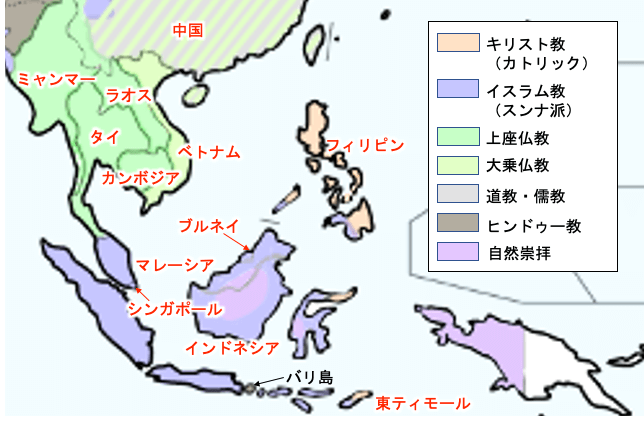 大陸部
資料：東南アジアの宗教を簡単に覚える方法を公開！ | 受験地理B短期マスター塾 (juken-geography.com)